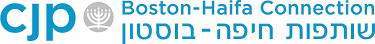 20 שנות פעילות 

5 מליון דולר בשנה

עשרות מתנדבים בחיפה ובבוסטון

תמיכה בכ- 100 פרויקטים שונים

7 וועדות המובילות שינוי בתחומן
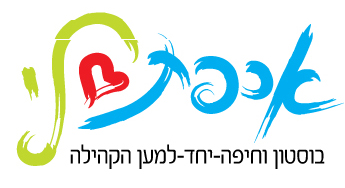 הרחבת הקהילה הנרתמת לחולל שינוי  באמצעות גיוס שותפים ומשאבים 

מינוף הדדי של הפעילות למען הקהילה
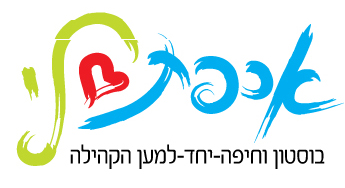 ועדת רווחה
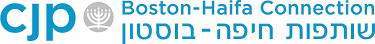 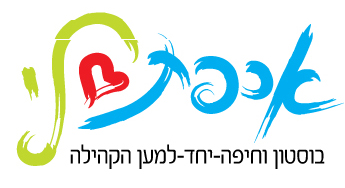 מתנדבים

שותפים:

מכבי

IBM

Microsoft

אור חדש
מנהיגות
תקציב
מומחיות
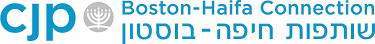 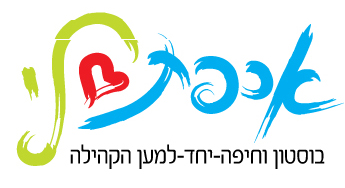